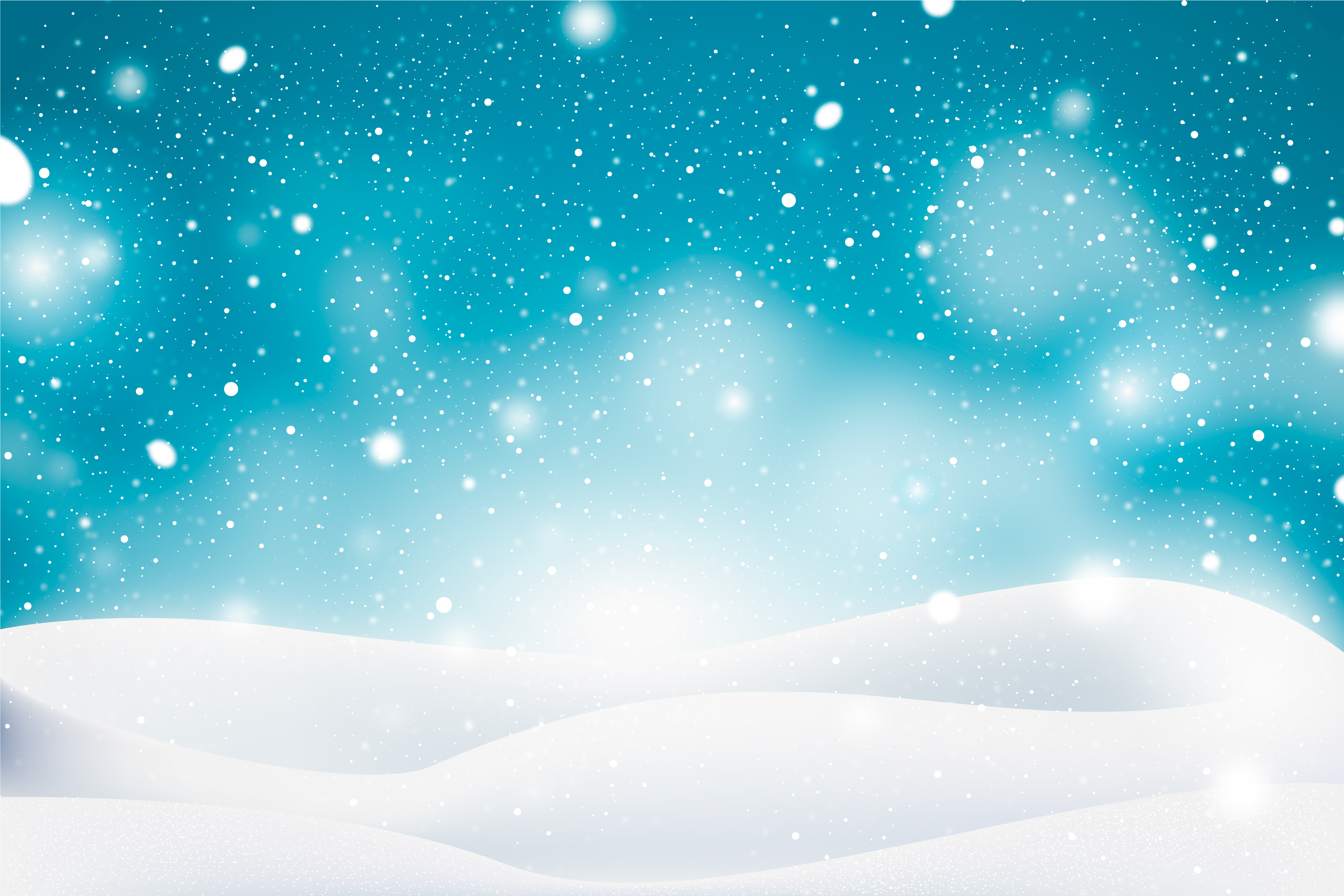 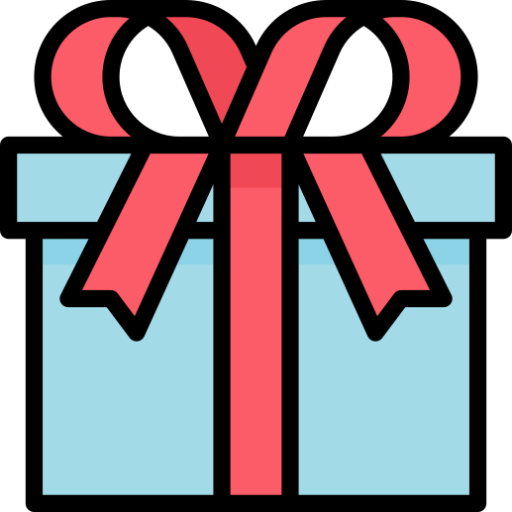 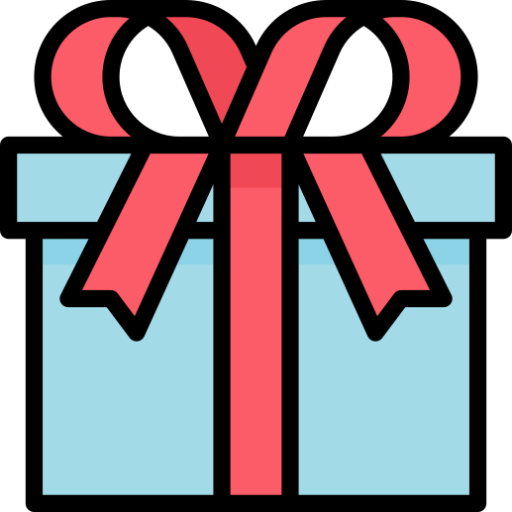 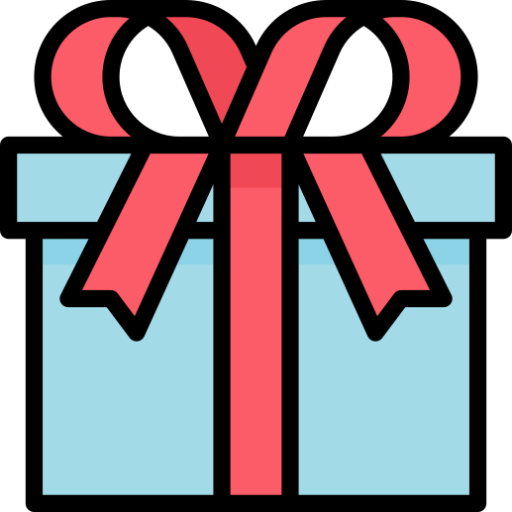 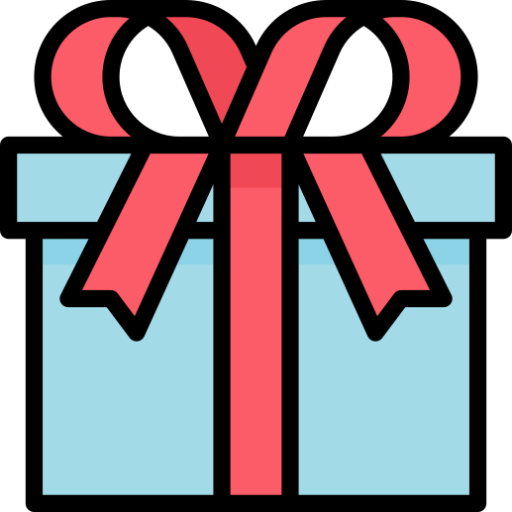 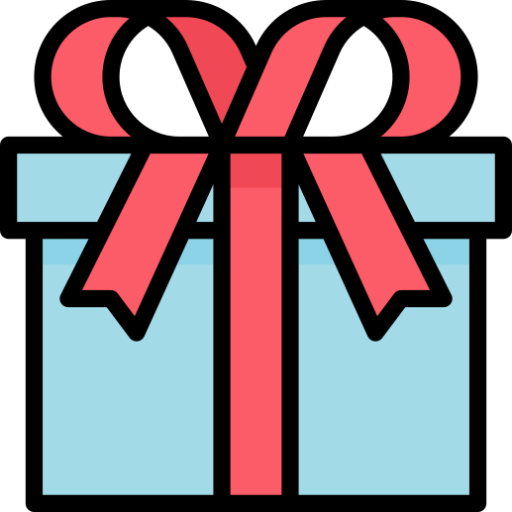 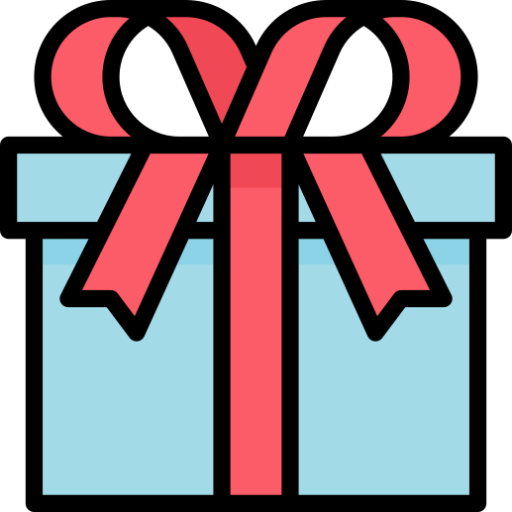 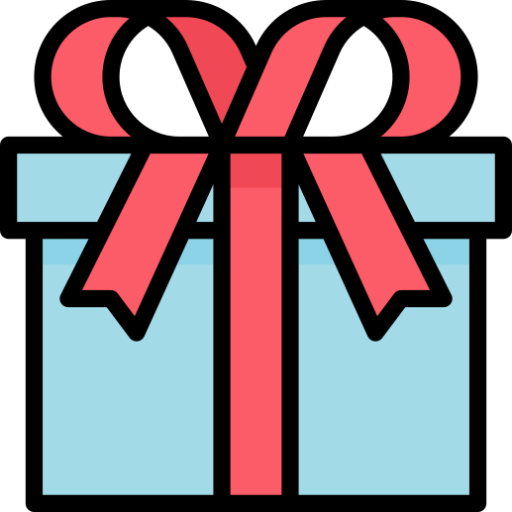 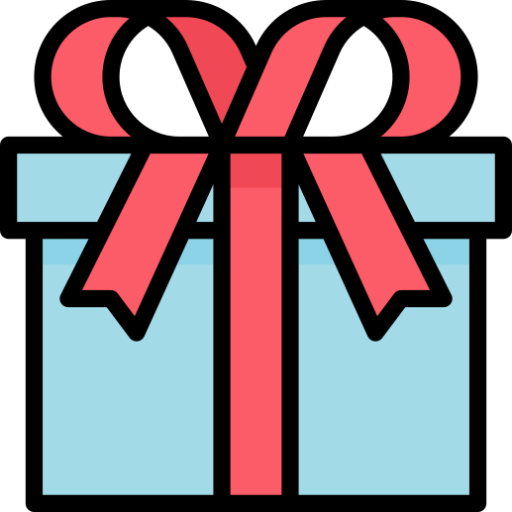 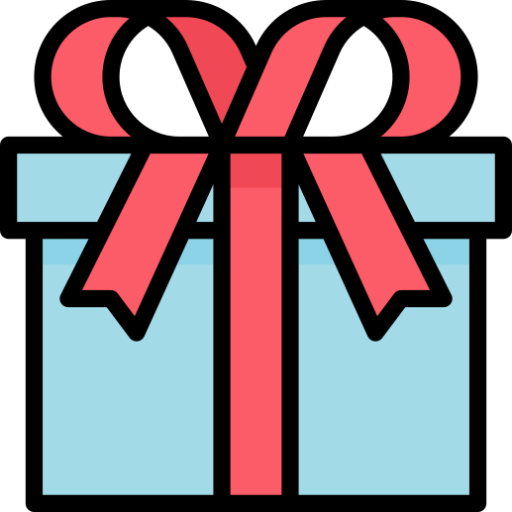 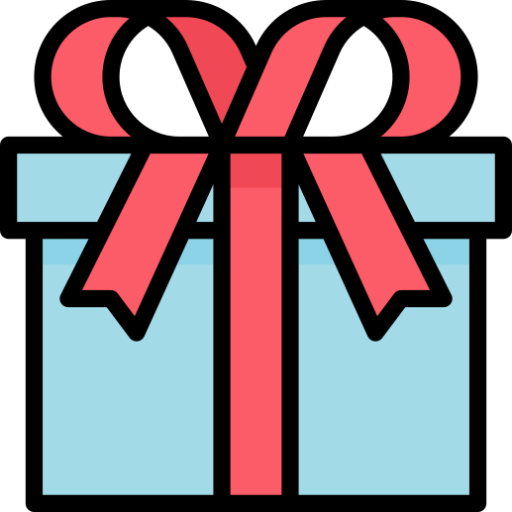 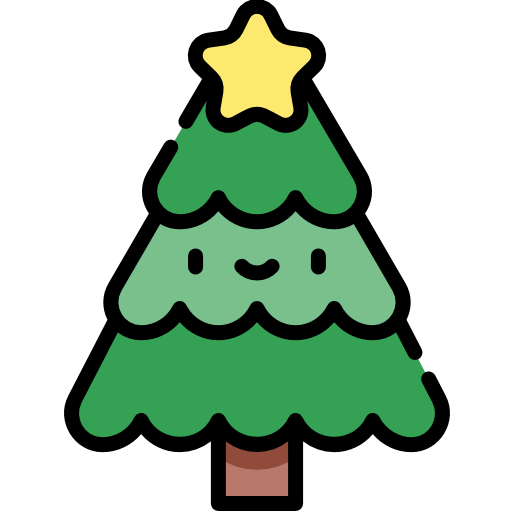 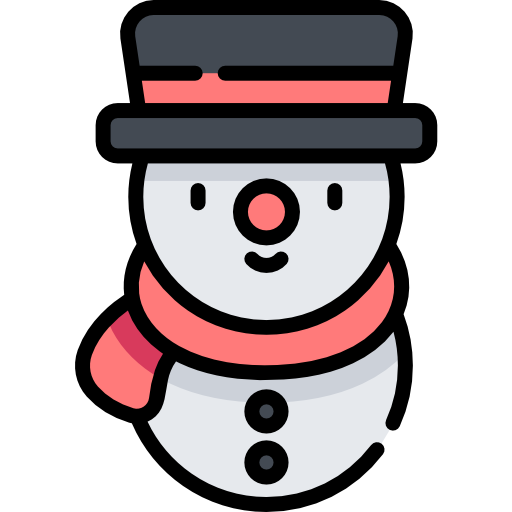 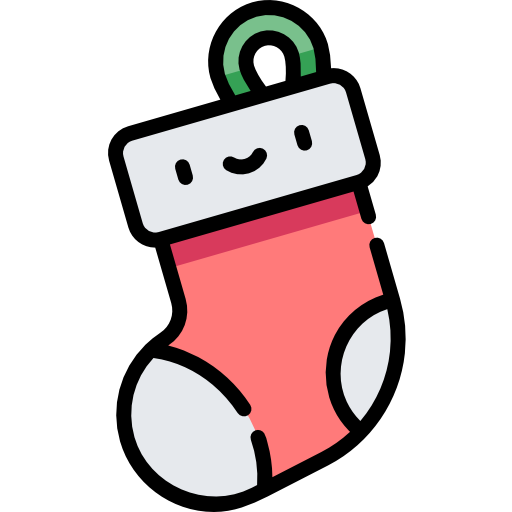 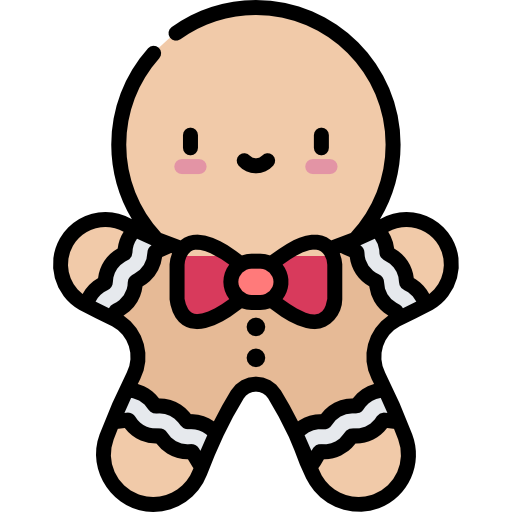 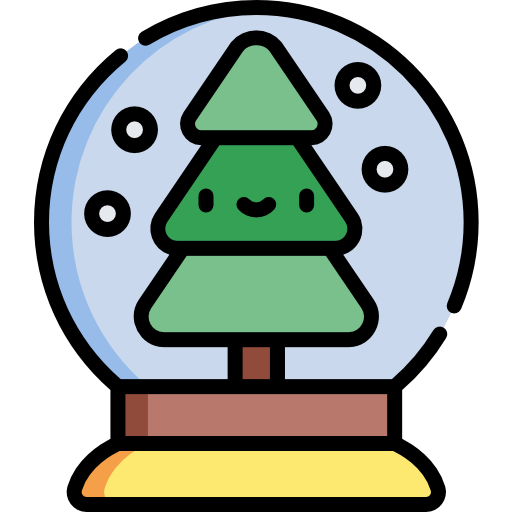 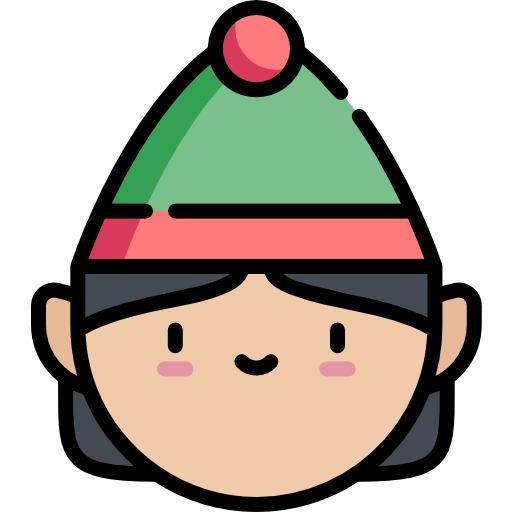 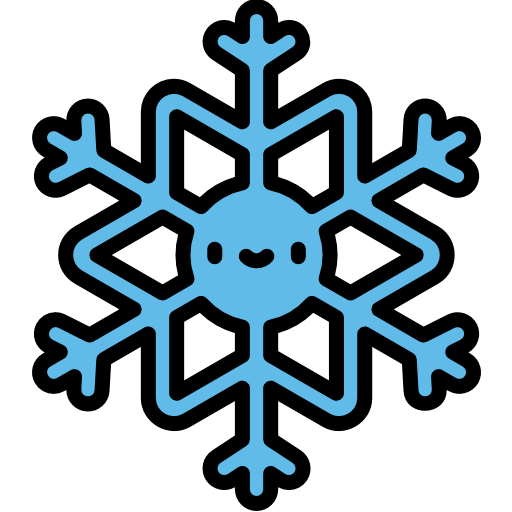 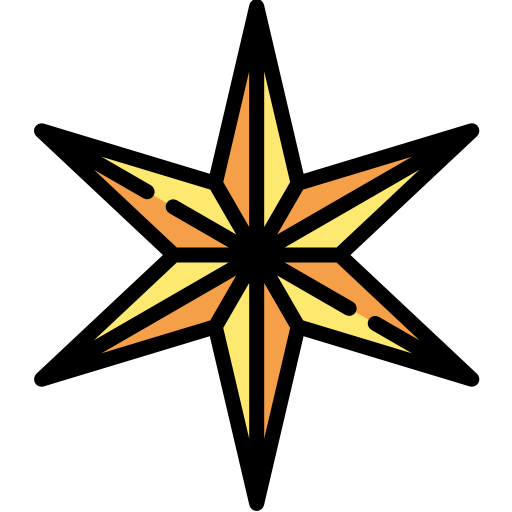 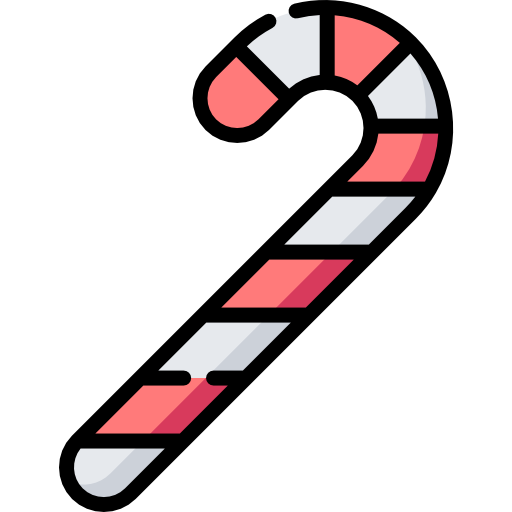 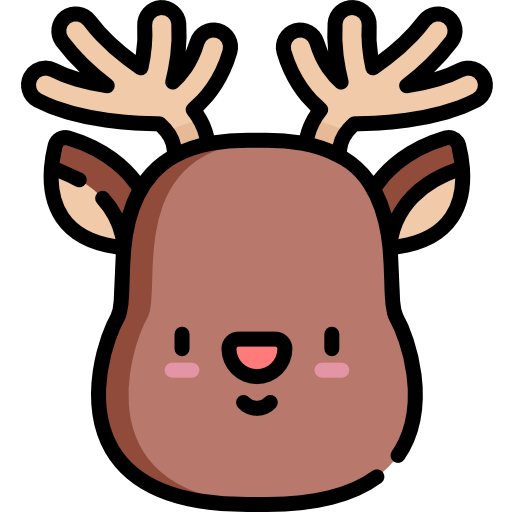 1
2
7
10
3
4
5
6
8
9
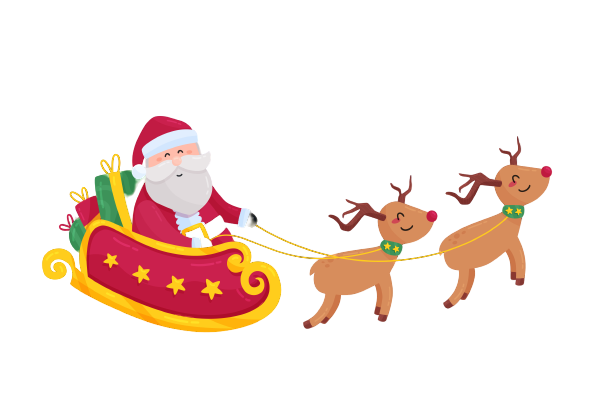 Ho, ho, ho!!!
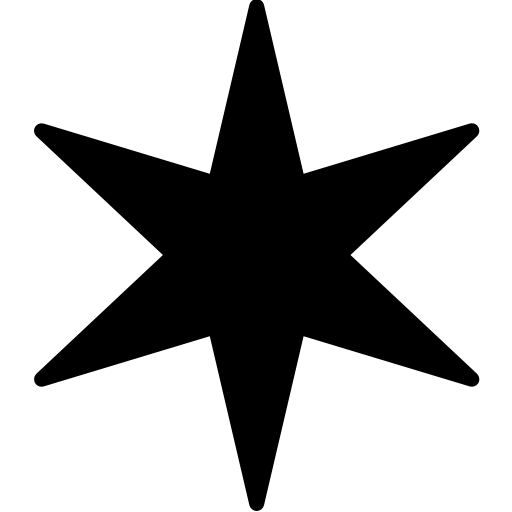 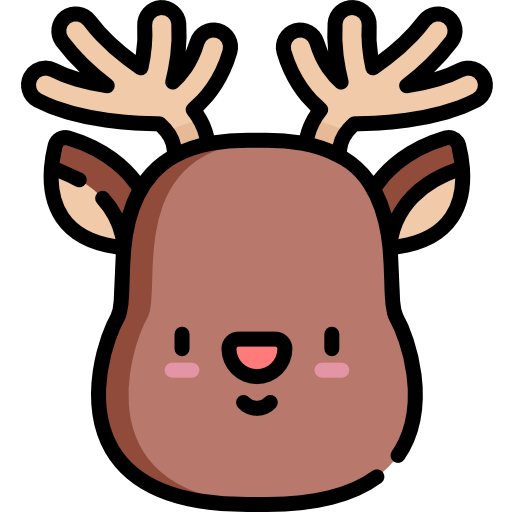 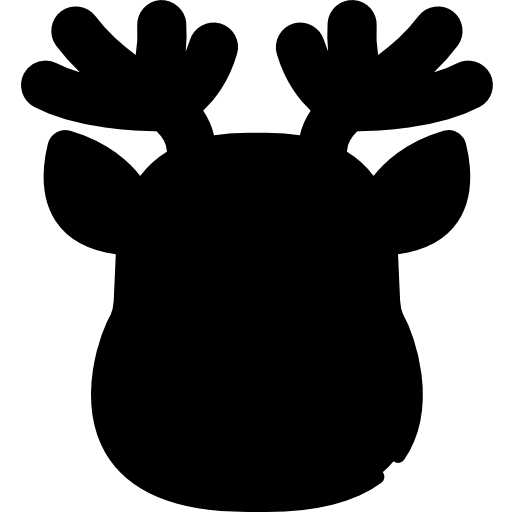 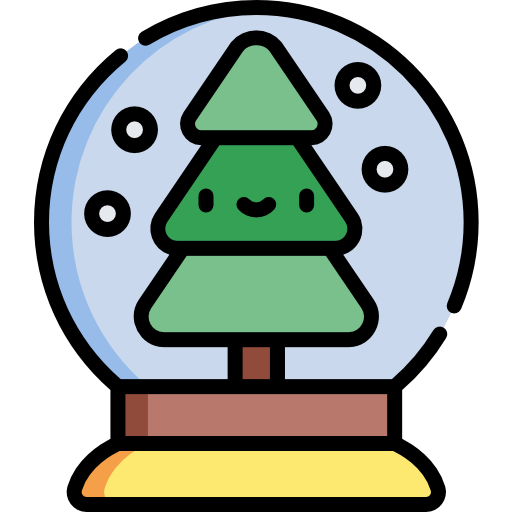 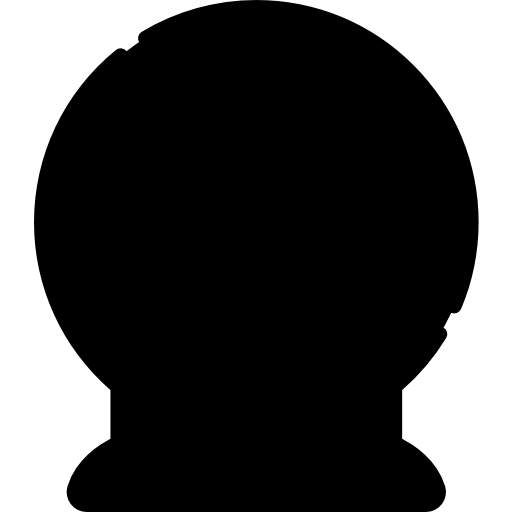 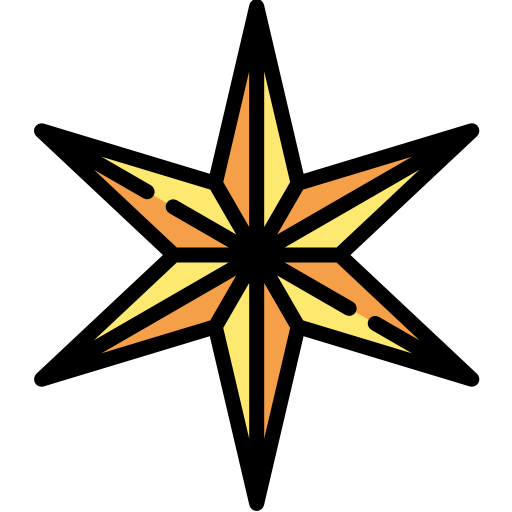 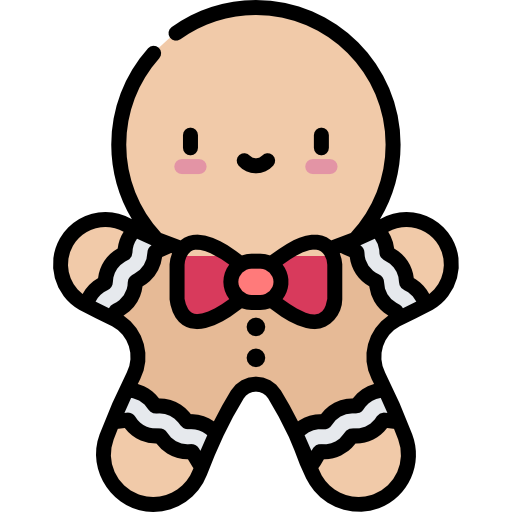 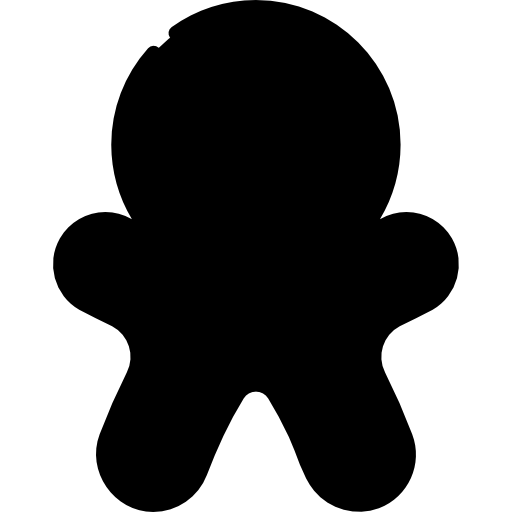 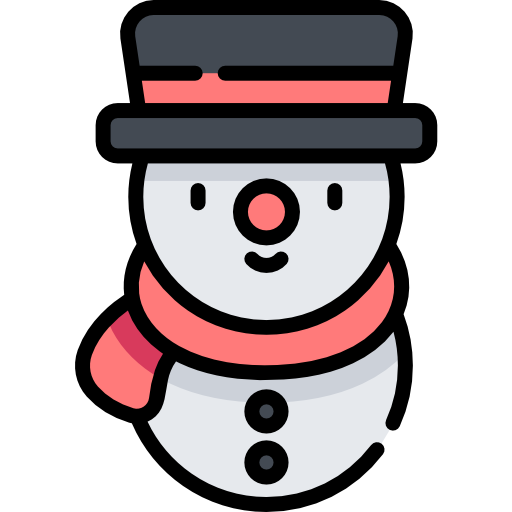 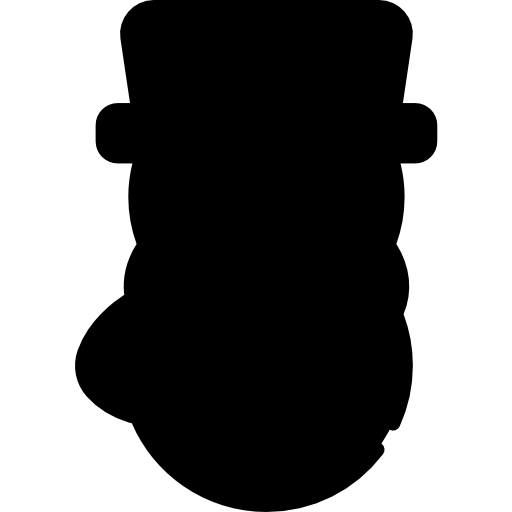 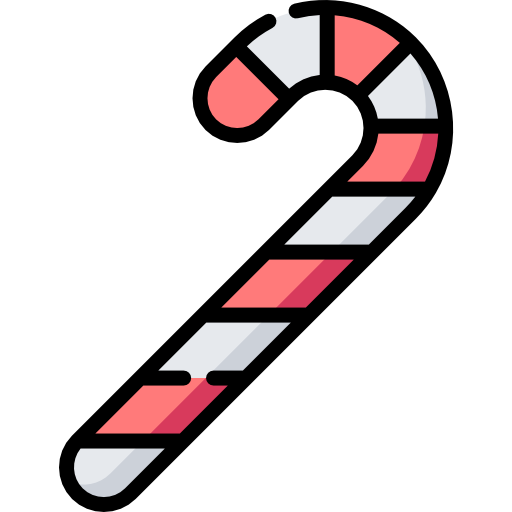 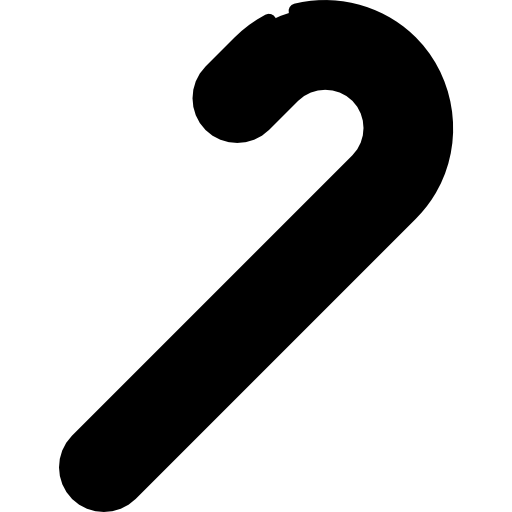 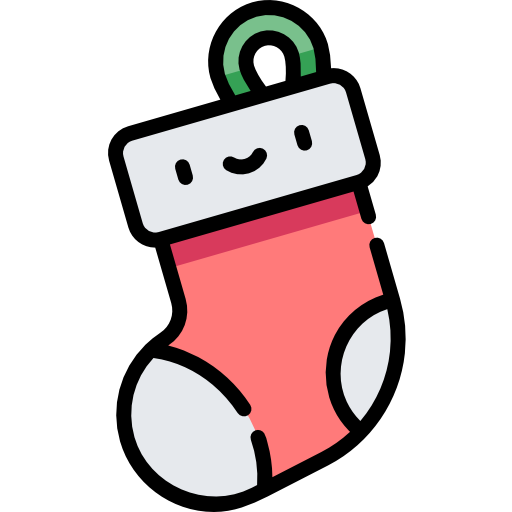 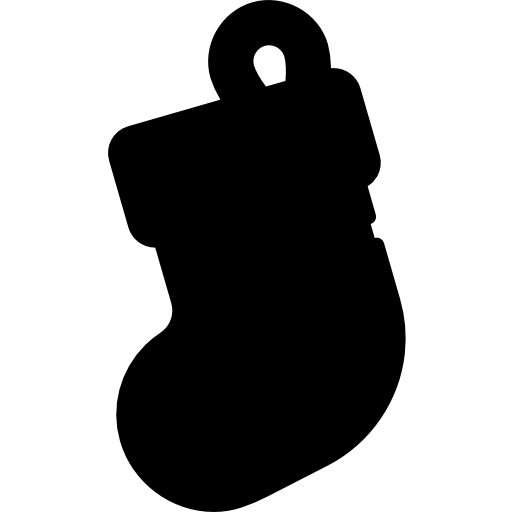 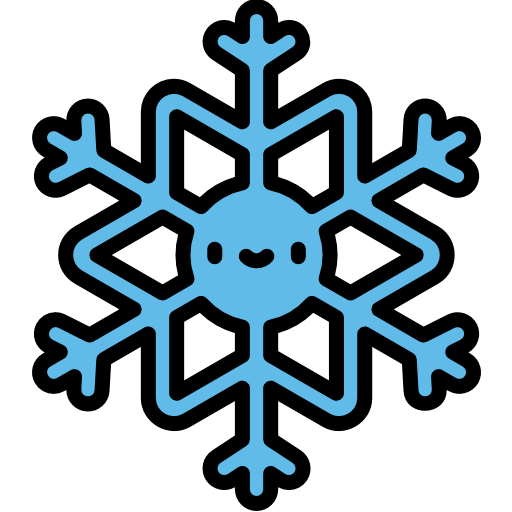 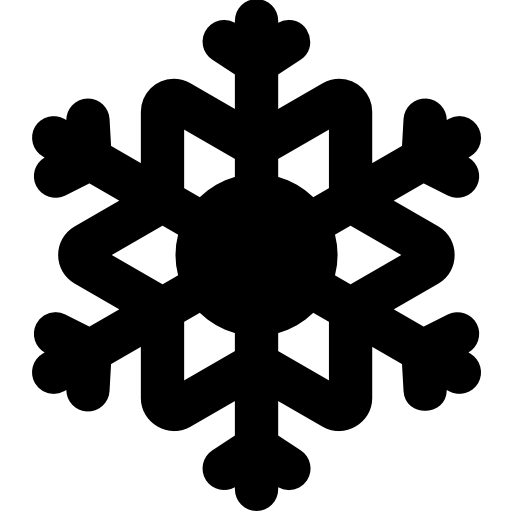 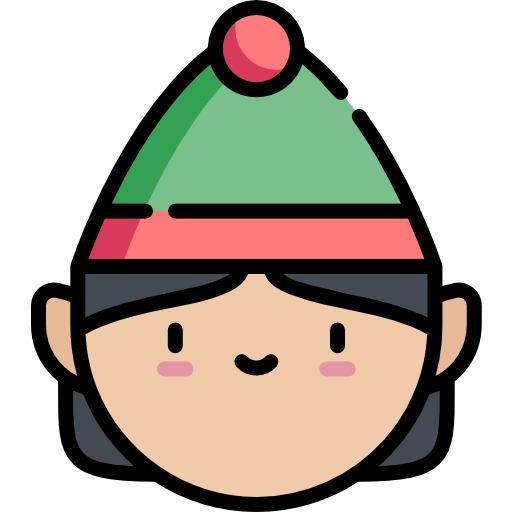 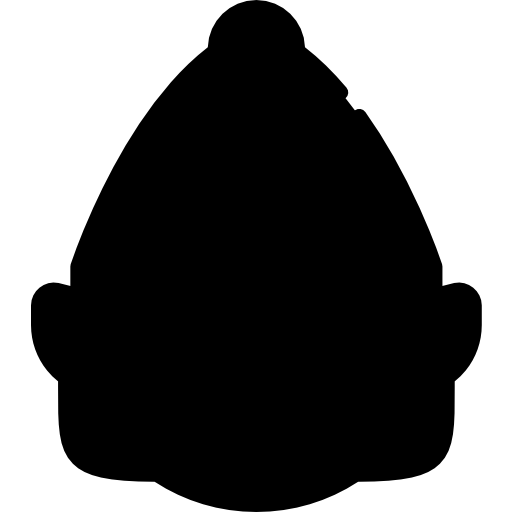 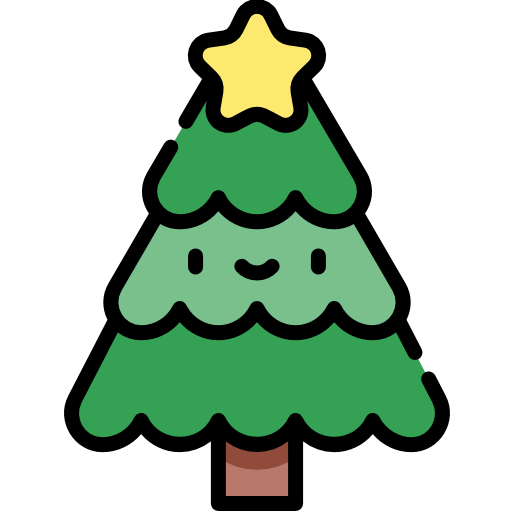 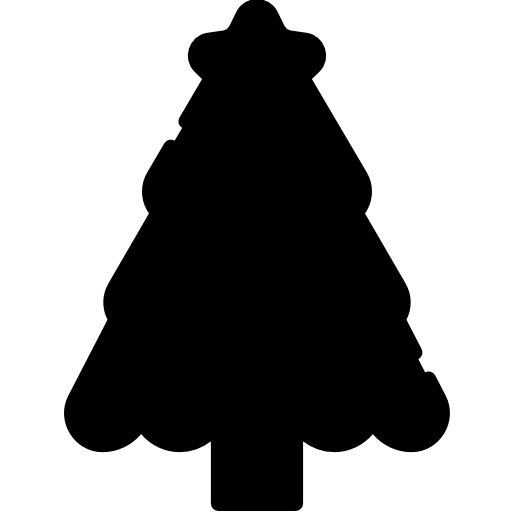